How to batch download data?
WDSPdb  http://www.wdspdb.com/wdsp/
1
First step: Search the keyword to get the protein list you wanted
Use the search box at the home page
For example:
Search the “Gene Name” of “wdr5” and the “Organism” of “Homo sapiens (Human)”
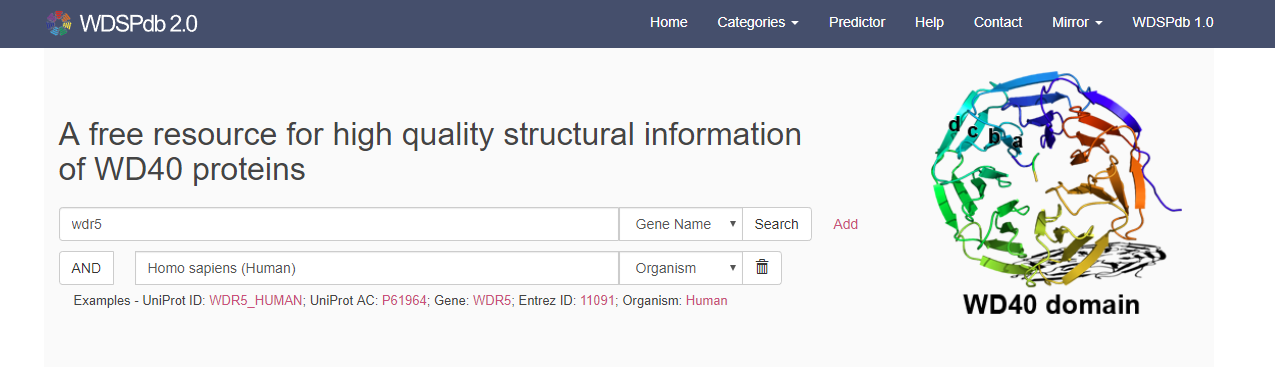 2
Second step: Export the protein list
Check the proteins you wanted in search result
Export the protein list in different format and get the UniProt AC you wanted
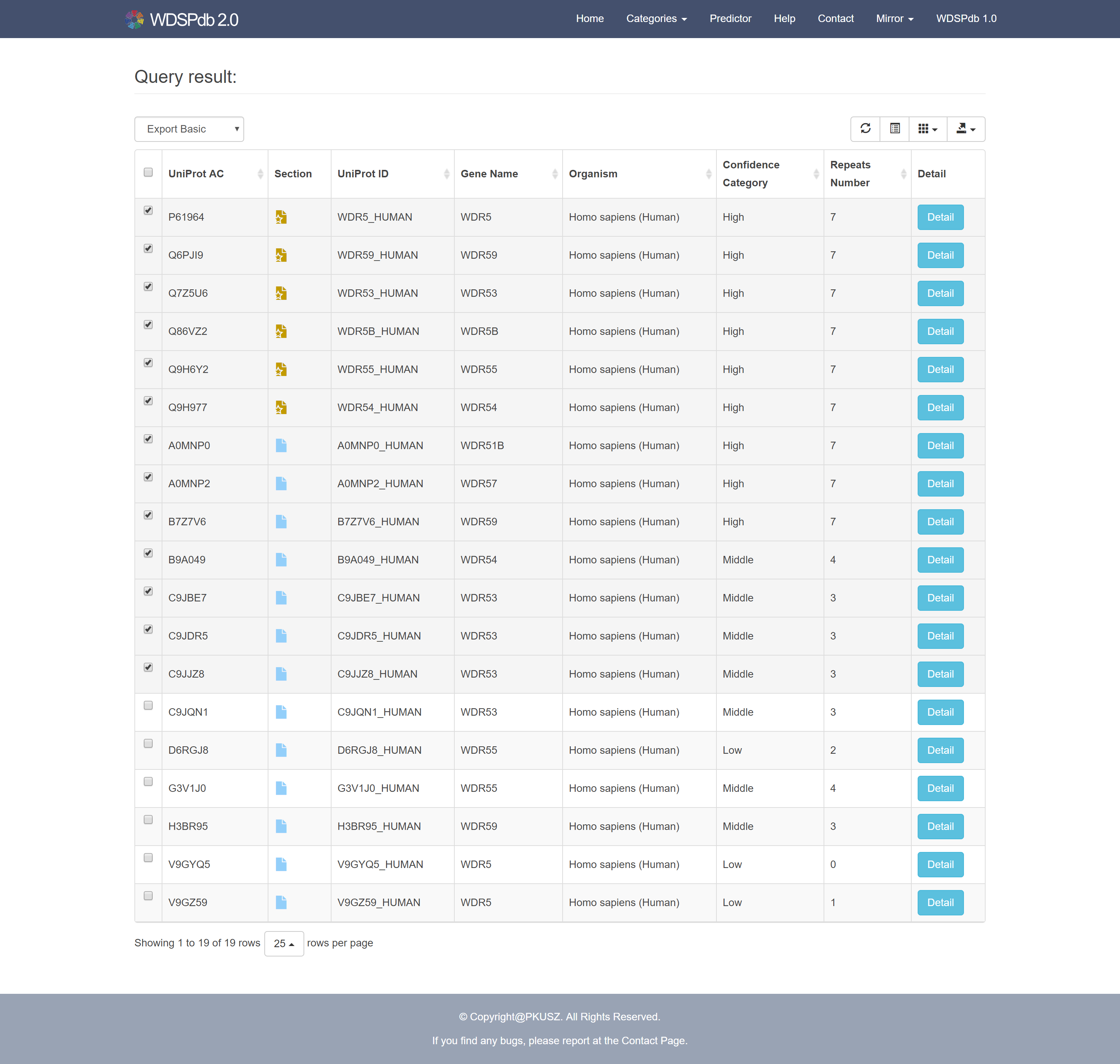 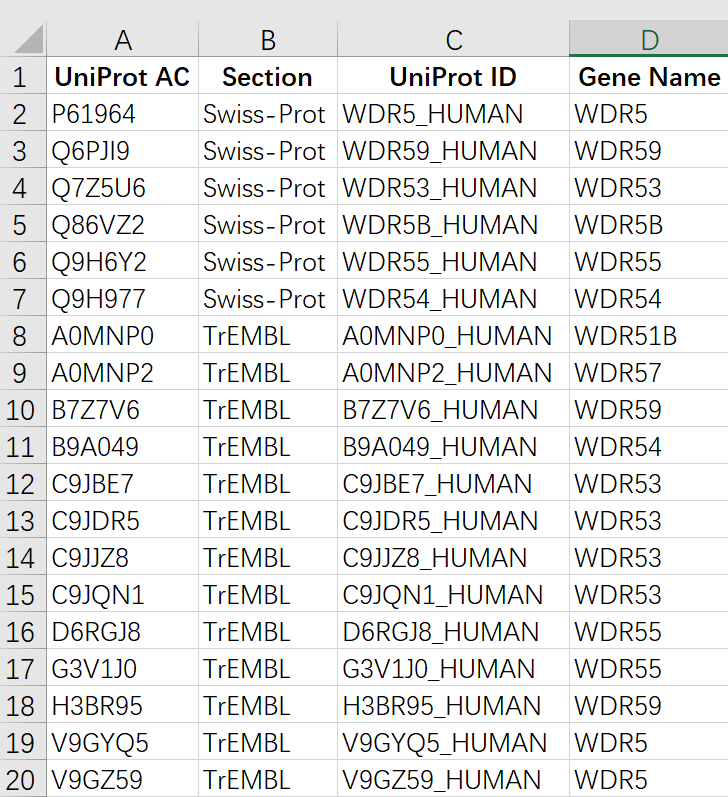 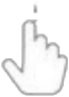 3
[Speaker Notes: 重新截图，用上前面的勾选框，再导出列表。列表中的section要写完整。]
Third step: Construct specific URL
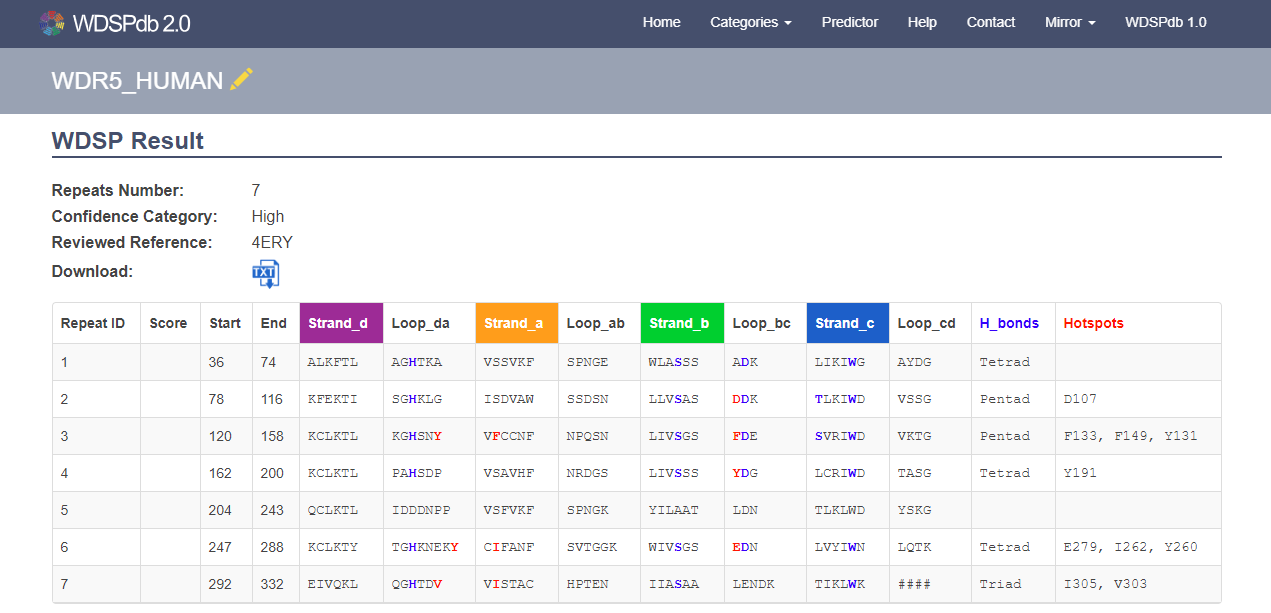 Jump to the protein detail page
The URL format:
http://www.wdspdb.com/wdsp/detail/+UniProt AC

For example: WDR5_HUMAN(P61964)
http://www.wdspdb.com/wdsp/detail/P61964
OR
Jump to the plain text of WDSP result
The URL format:
http://www.wdspdb.com/wdsp/detail/+UniProt AC+”.txt”

For example: WDR5_HUMAN(P61964)
http://www.wdspdb.com/wdsp/detail/P61964.txt
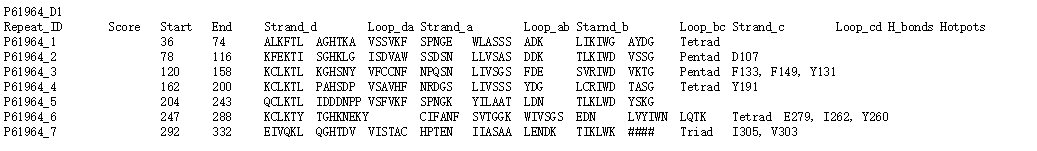 4
Fourth step: Download using the REST API
Input specific URLs to browsers and download WDSP result through the REST API
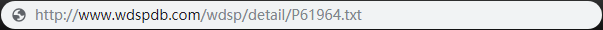 Programmatically download WDSP results through the REST API in a batch
	For example:
	Using the “wget” tool to download WDSP result
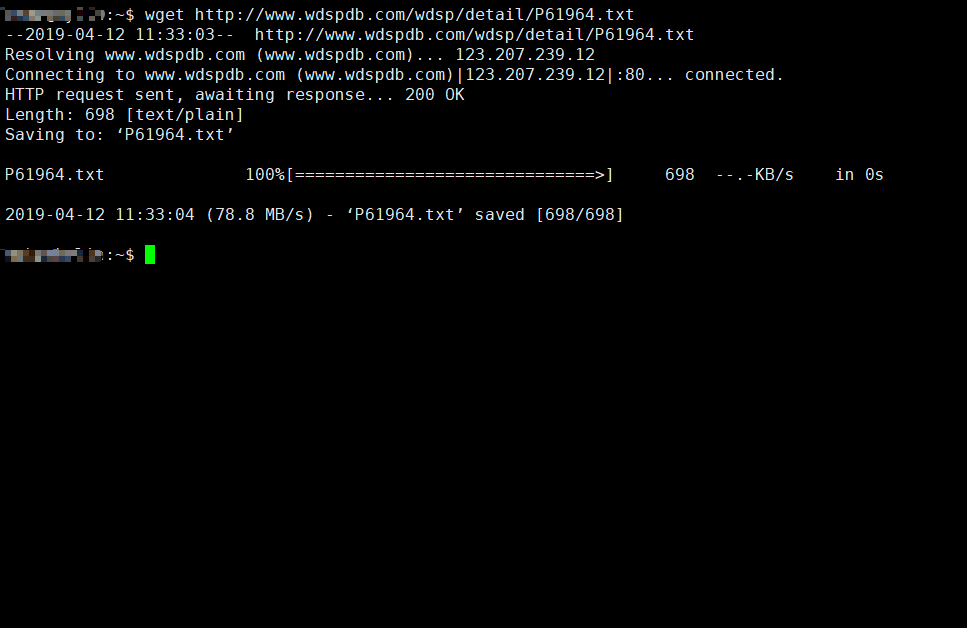 Note: The limitation of the batch download is two sequences per second.
5